PP KONDUKSI
STEADY STATE
ONE DIMENSIONAL
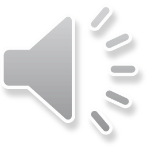 PERSAMAAN UMUM
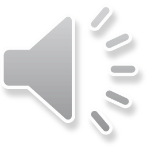 BIDANG DATAR



Asumsi :
Gradien suhu hanya pada sumbu x
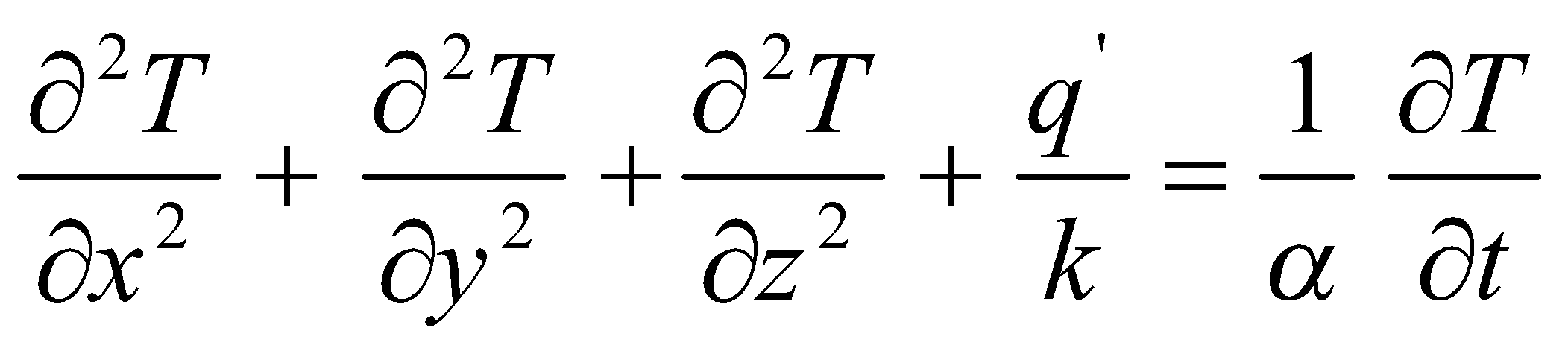 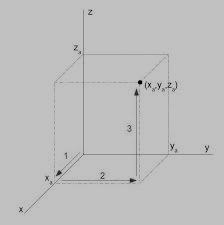 cont’d
Tidak ada panas dibangkitkan dalam slab


Kondisi steady state
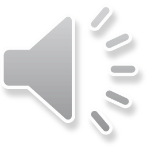 cont’d
Sehingga :




		∂2T / ∂2x = 0
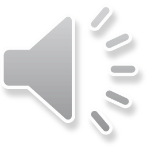 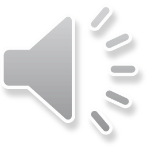 Boundary cond. :
X = 0 		T = T1
X = L 		T = T2

Peny. PD :
d2T / dx2 	= 0
dT / dx		= C1
T	= C1 . x + C2, masukkan BC :
T1	= C2
T2	= C1.L + C2
				Sehingga :
						T2	= C1.L + T1
				Jadi :
						C1	= (T2 – T1) / L
						C2	= T1
Persamaan akhir :
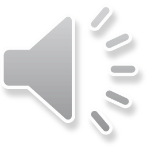 T = (T2 – T1) . X + T1
			L
Atau :
	T – T1    =	 x
	T2 – T1		 L
L
T2
T1
X = L
X = 0
X = ? 🡪 T = ?
Hukum Fourier
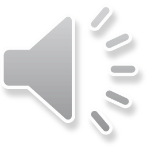 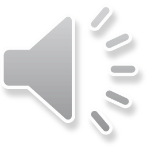 Laju pp :
	q = - kA dT/ dx	dengan dT / dx = T2-T1 / L
Sehingga : 
qx	= - kA (T2-T1) / L
	= T1-T2 / (L/kA)
qx /A	= (T1-T2) / R
Laju pp 	= beda suhu antara 2 permukaan 			   dibagi dengan tahanan bahan
hambatan
PP konduksi searah dengan hambatan rangkap-koordinat kartesian
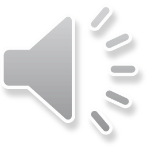 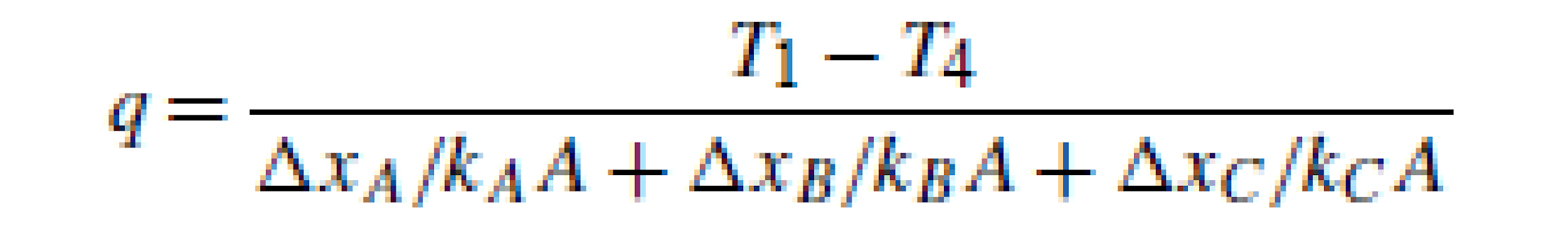 PP konduksi searah dengan hambatan rangkap
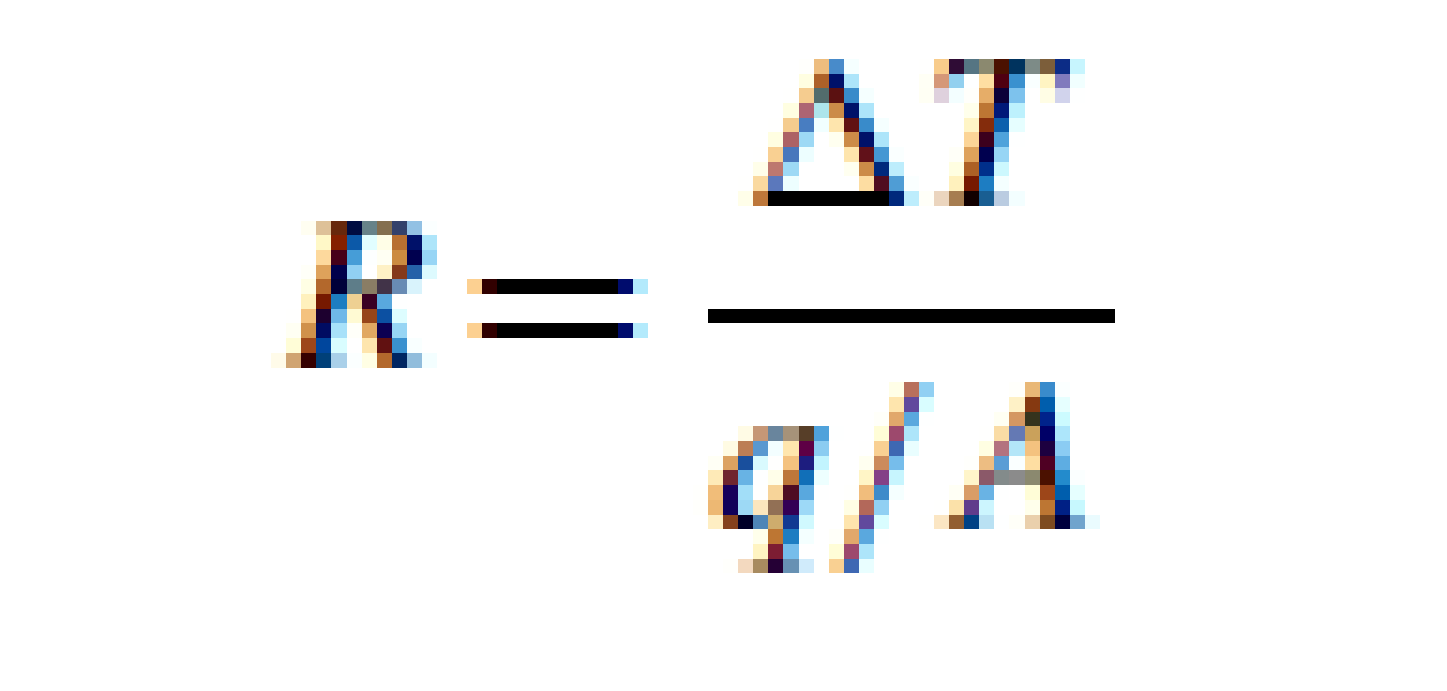 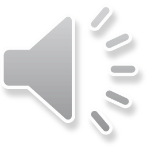 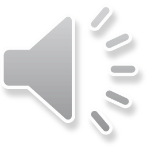 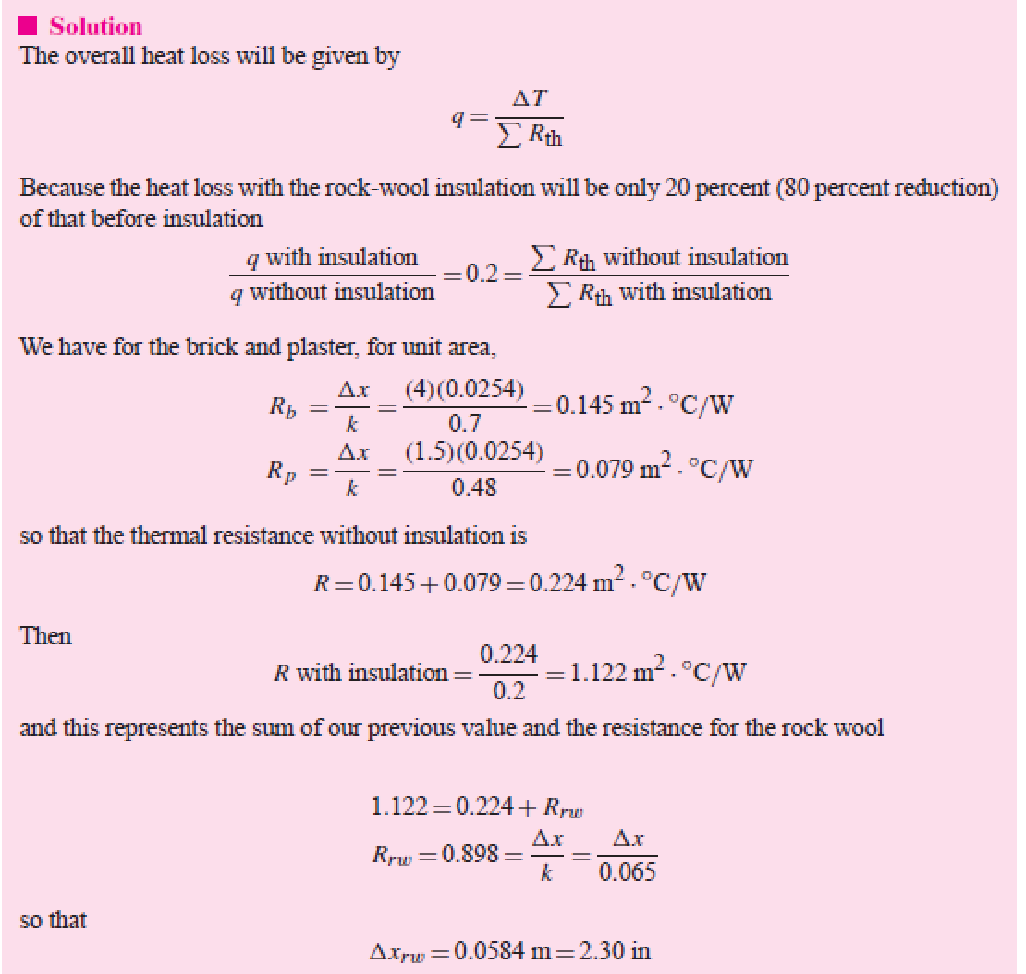 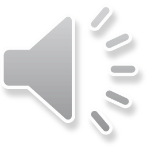 Lihat kasus-kasus transfer panas pada plat datar dan dinding komposit 
	(literatur : Holman, Serth dll)
PERSAMAAN UMUM
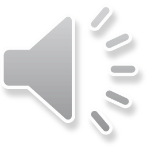 KOORDINAT SILINDER





Buat asumsi seperti pada plat datar
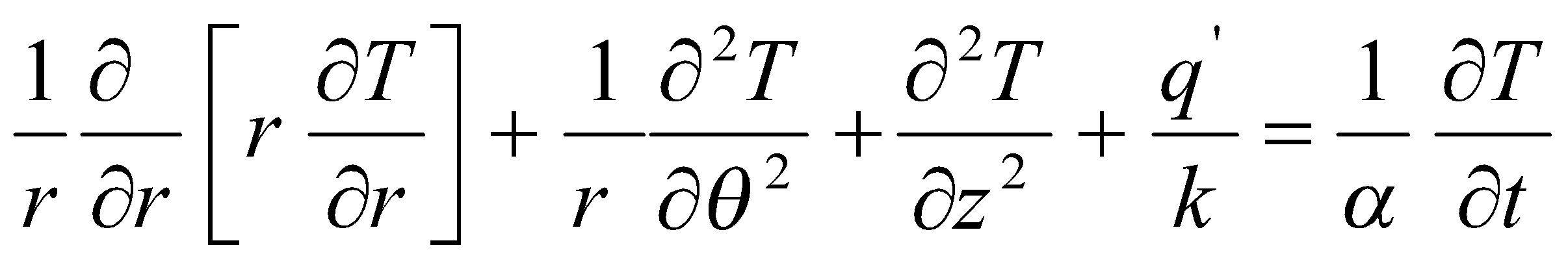 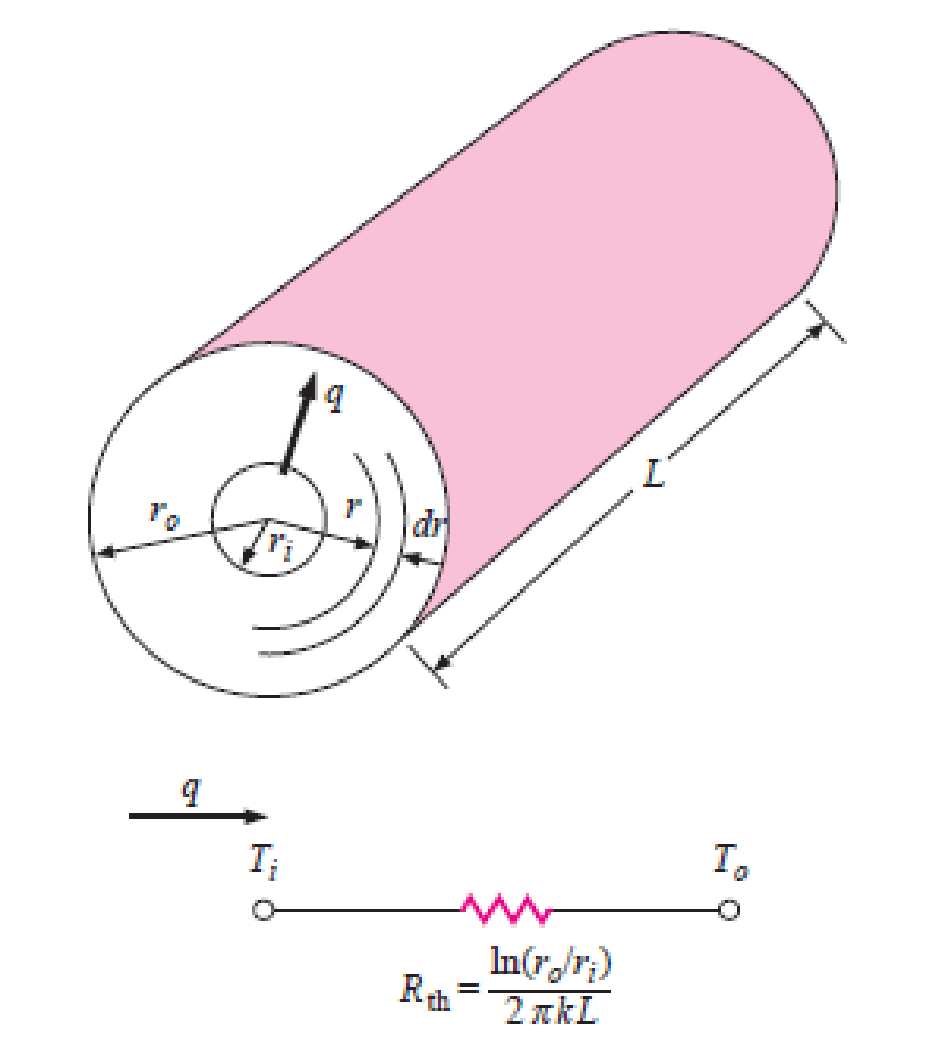 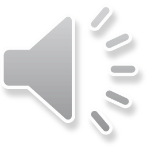 θ
z
r
Cont’d
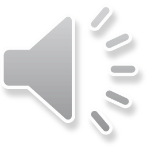 Silinder	tunggal : 
	A = 2 П r L
	qr	= - kA dT/dr
	qr	= (T1 – T2) / R
	qr  = [(T1 – T2).2 П k L] / ln (ro / ri)
Silinder komposit :
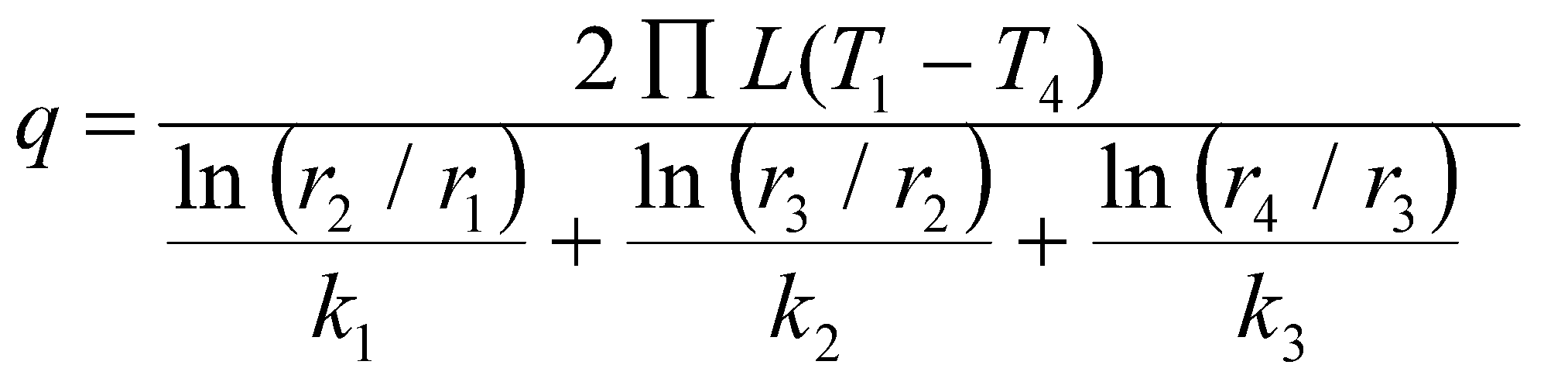 PP konduksi searah dengan hambatan rangkap-koordinat silinder
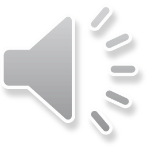 Tebal isolasi pada tangki dapat ditentukan bila q dihitung dari neraca panas dan T masing-masing diketahui / ditentukan.
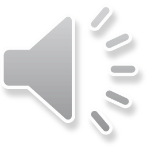 Lihat contoh soal 2-2 Holman
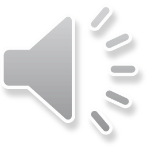 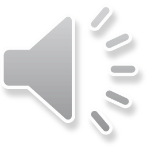 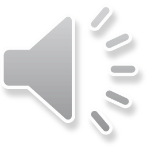 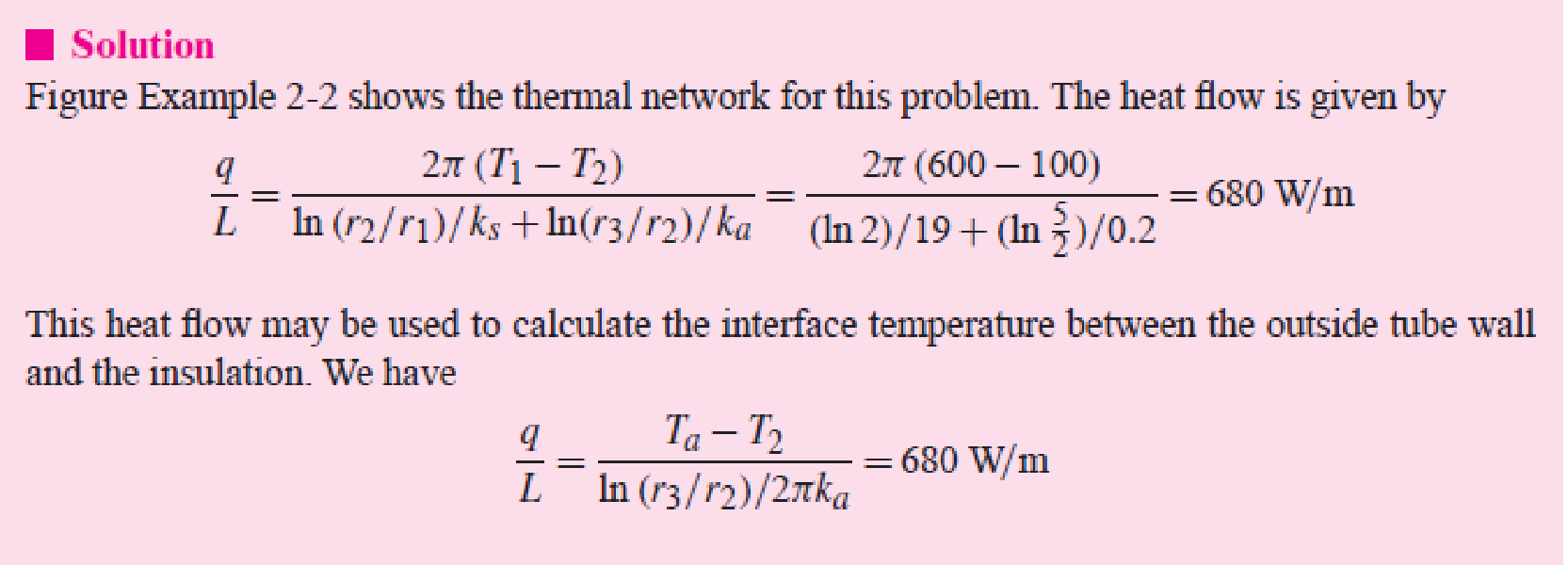 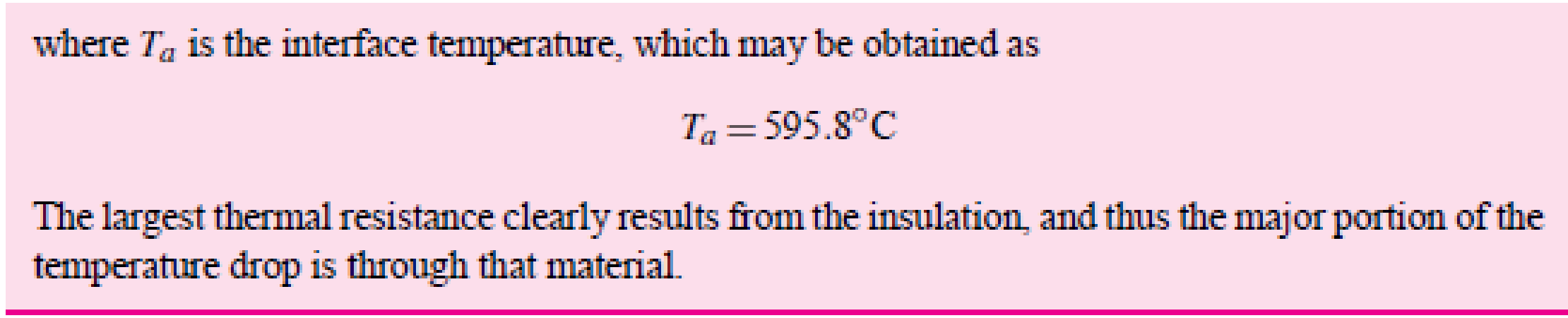 PERSAMAAN UMUM
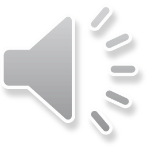 KOORDINAT BOLA





Buat asumsi seperti pada plat datar
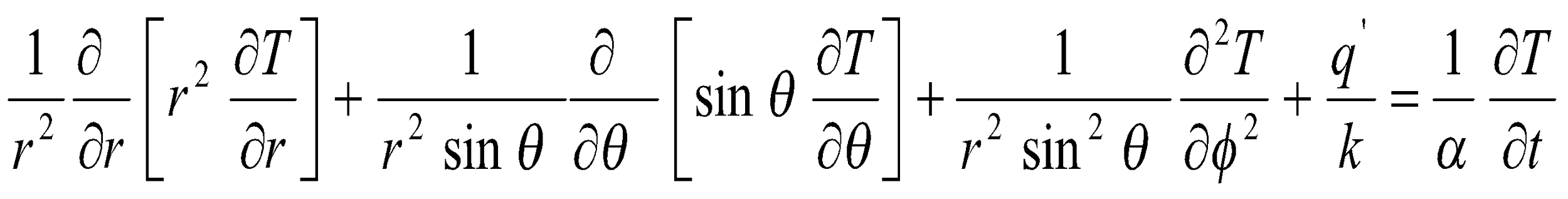 PP konduksi searah koordinat bola / spherical
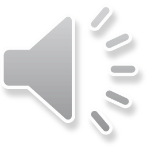 T2
T1
q
ro
ϕ
ri
θ
Cont’d
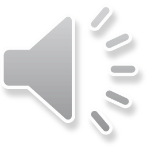 bola : 
	A = 4 П r2
	qr	= - kA dT/dr
	qr	= (T1 – T2) / R 
		= 4 П ri ro k (T1 – T2) / (ro – ri)
		 
		                                dengan
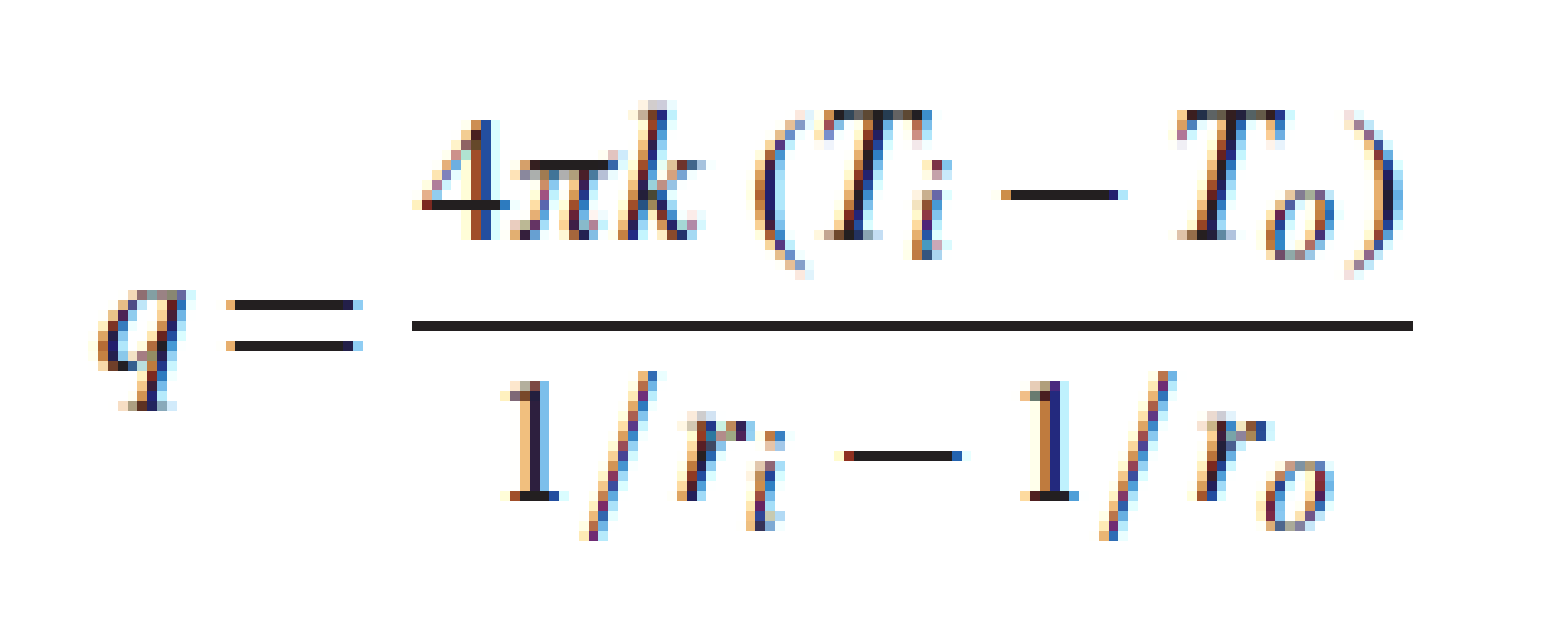 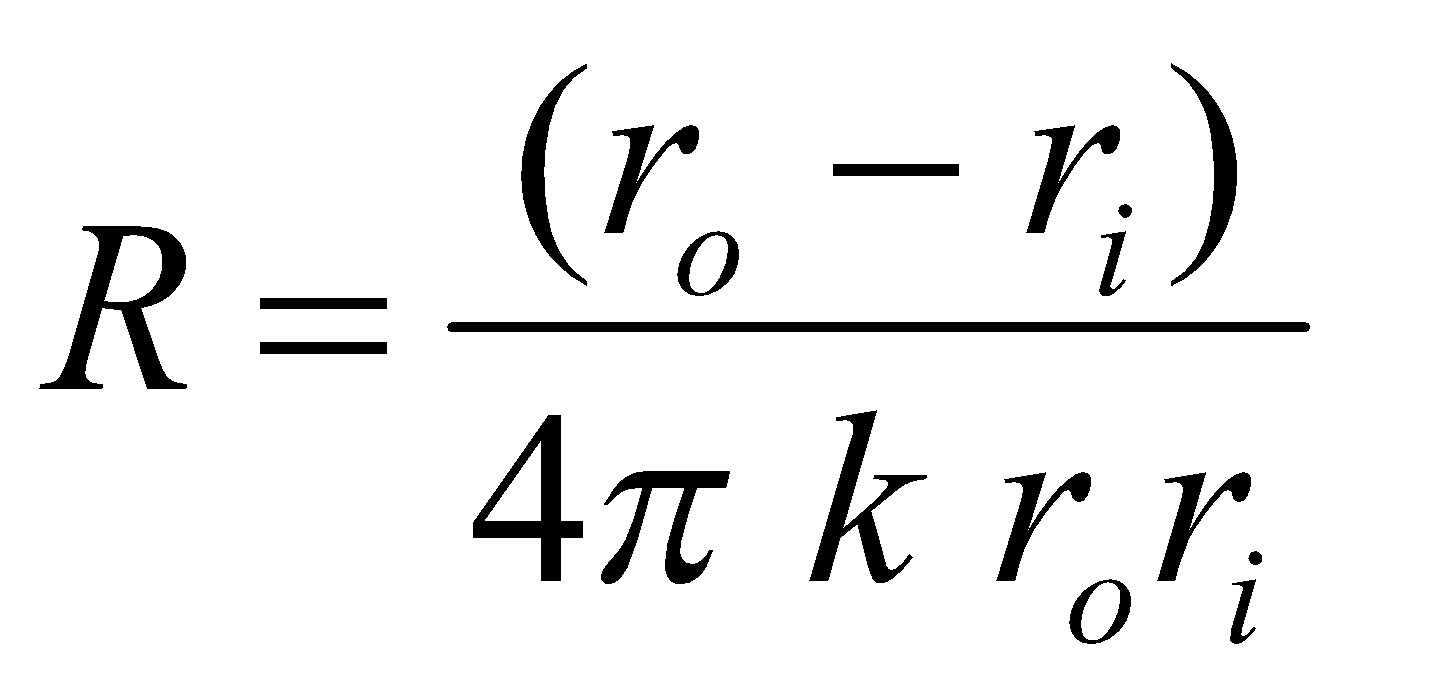 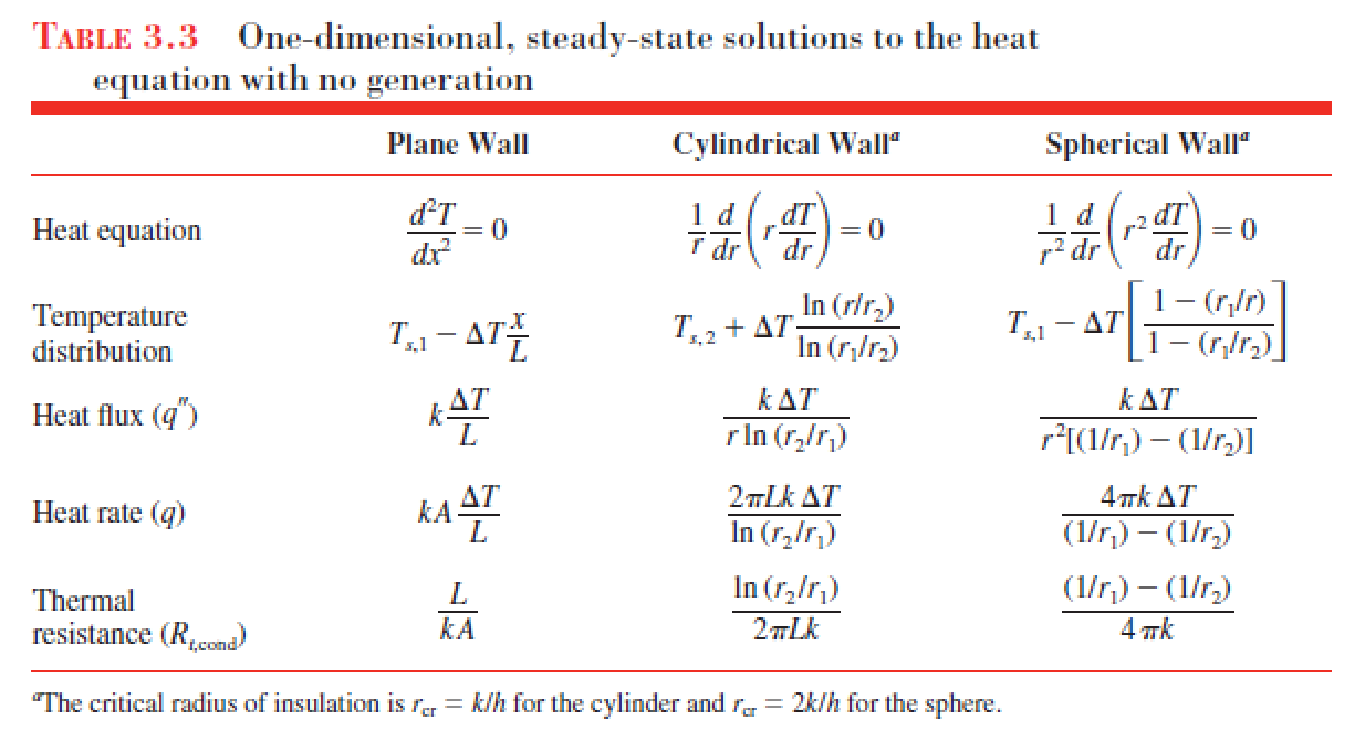